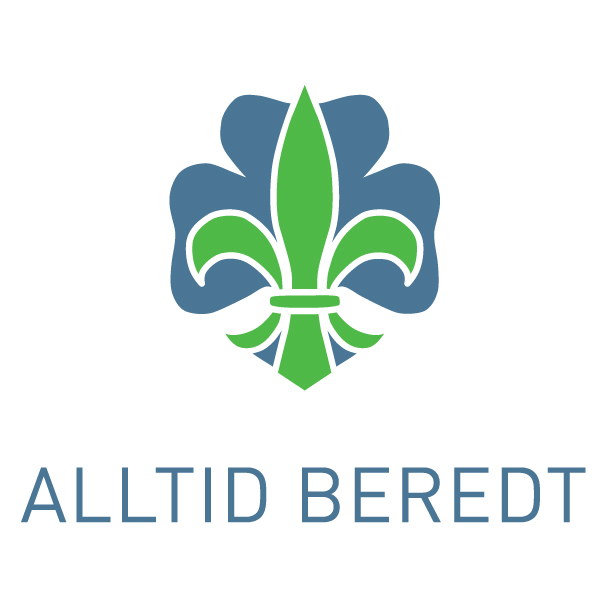 Spydeberg speidergruppe
45 medlemmer 
5 ledere
3 rovere

ca 50/50 1-4. klasse og tropp
Spydeberg speiderhytte nestingen
ca. 5 mål eiendom
Vaffelsalg
Utleie

Basen til Spydeberg speidergruppe
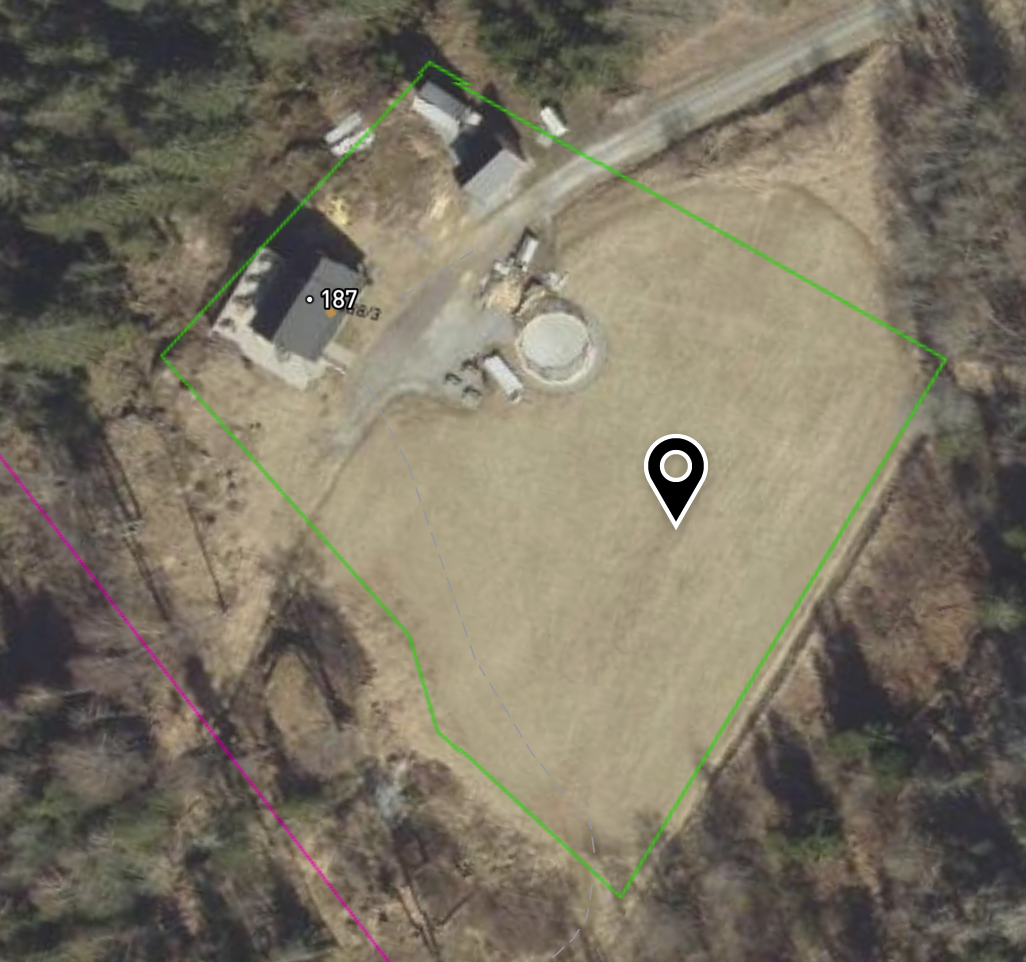 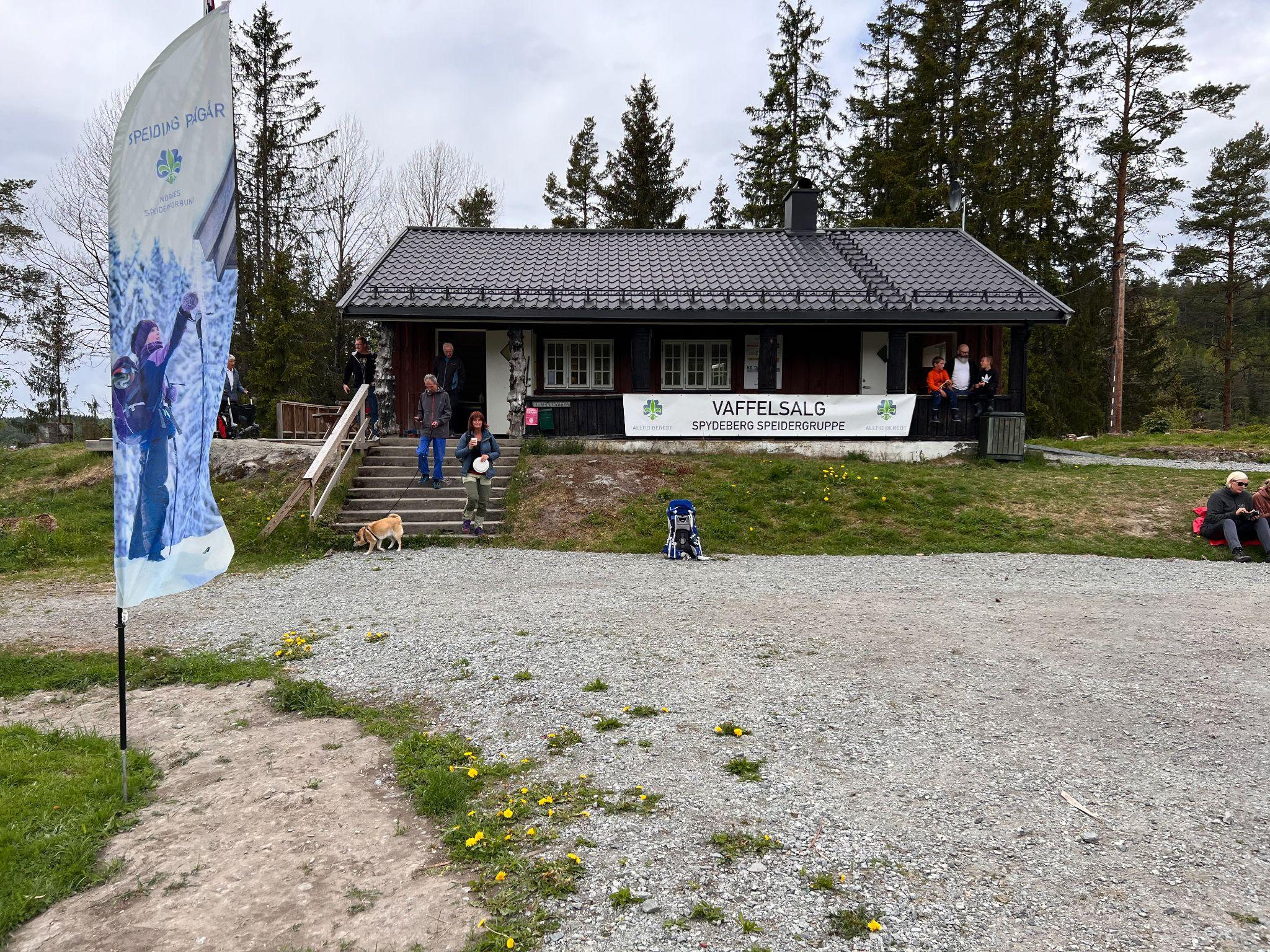 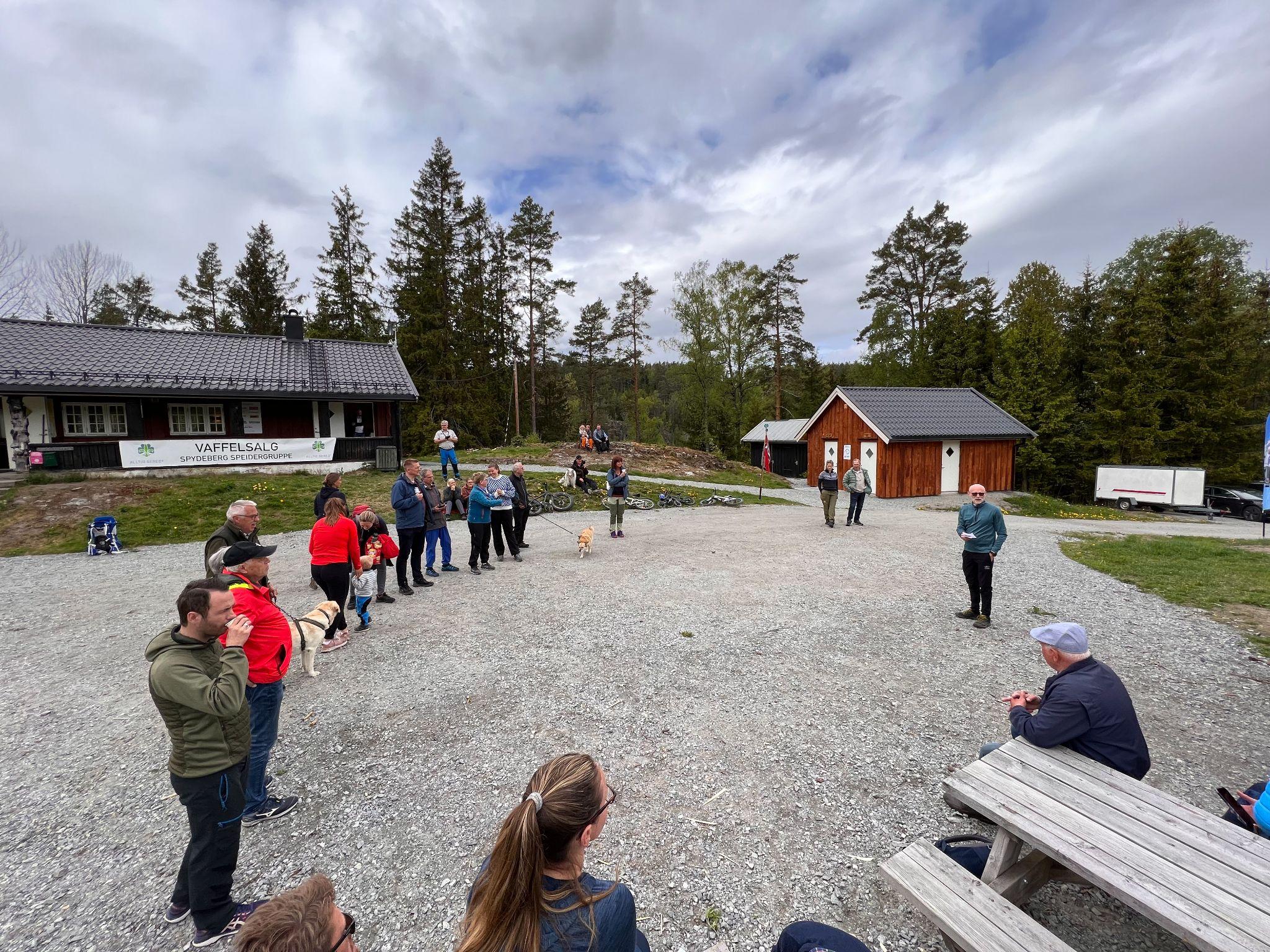 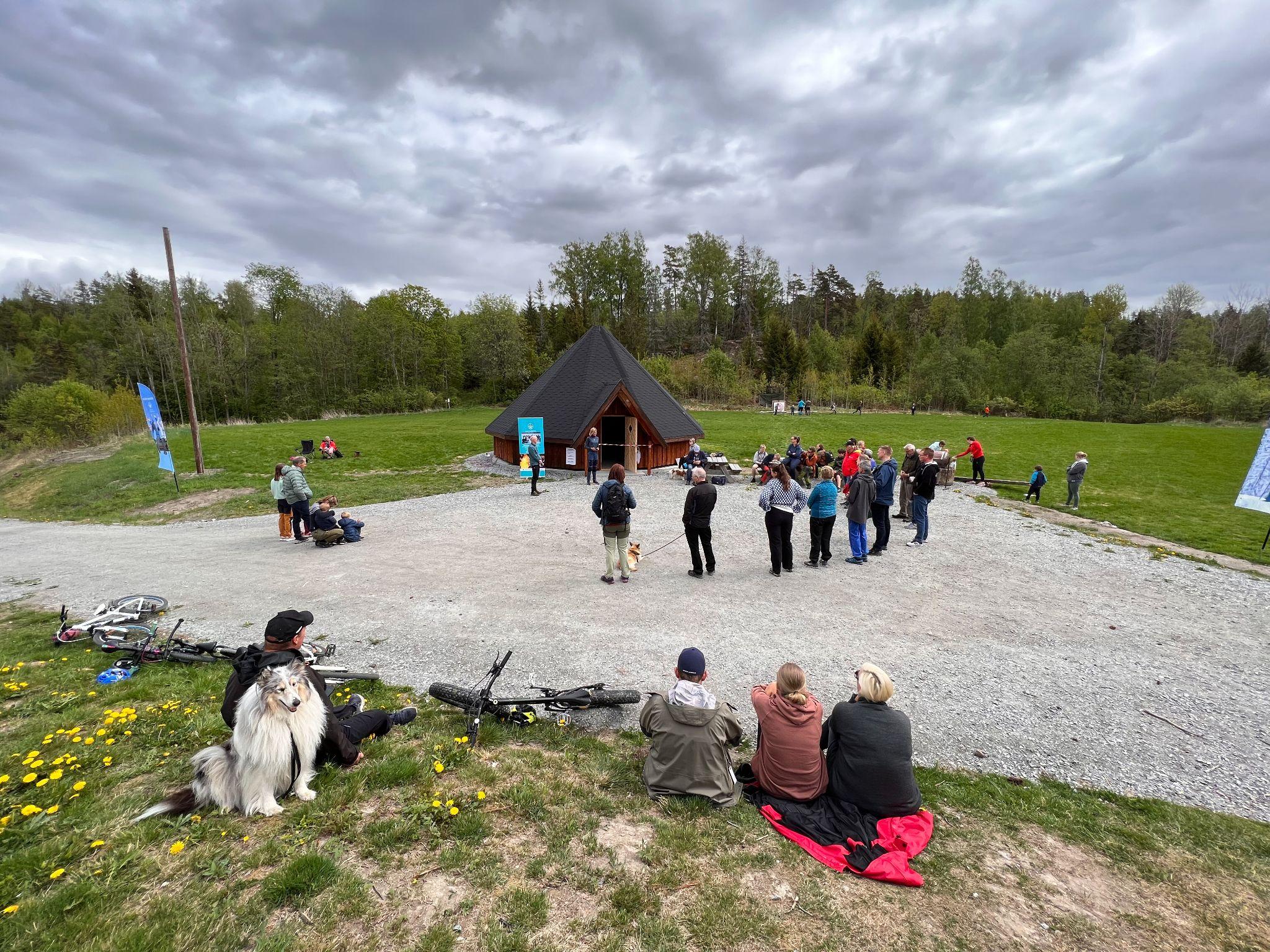 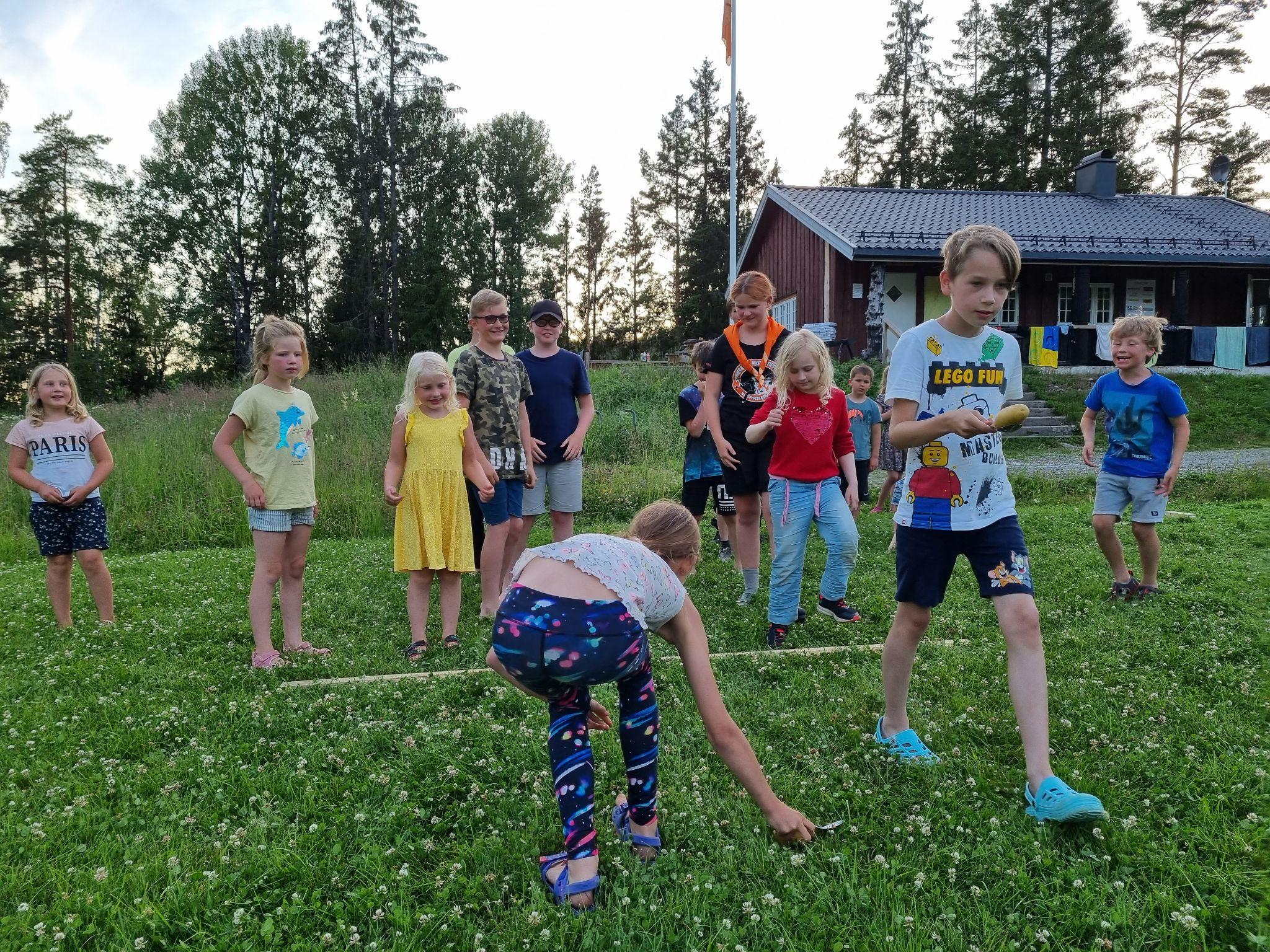 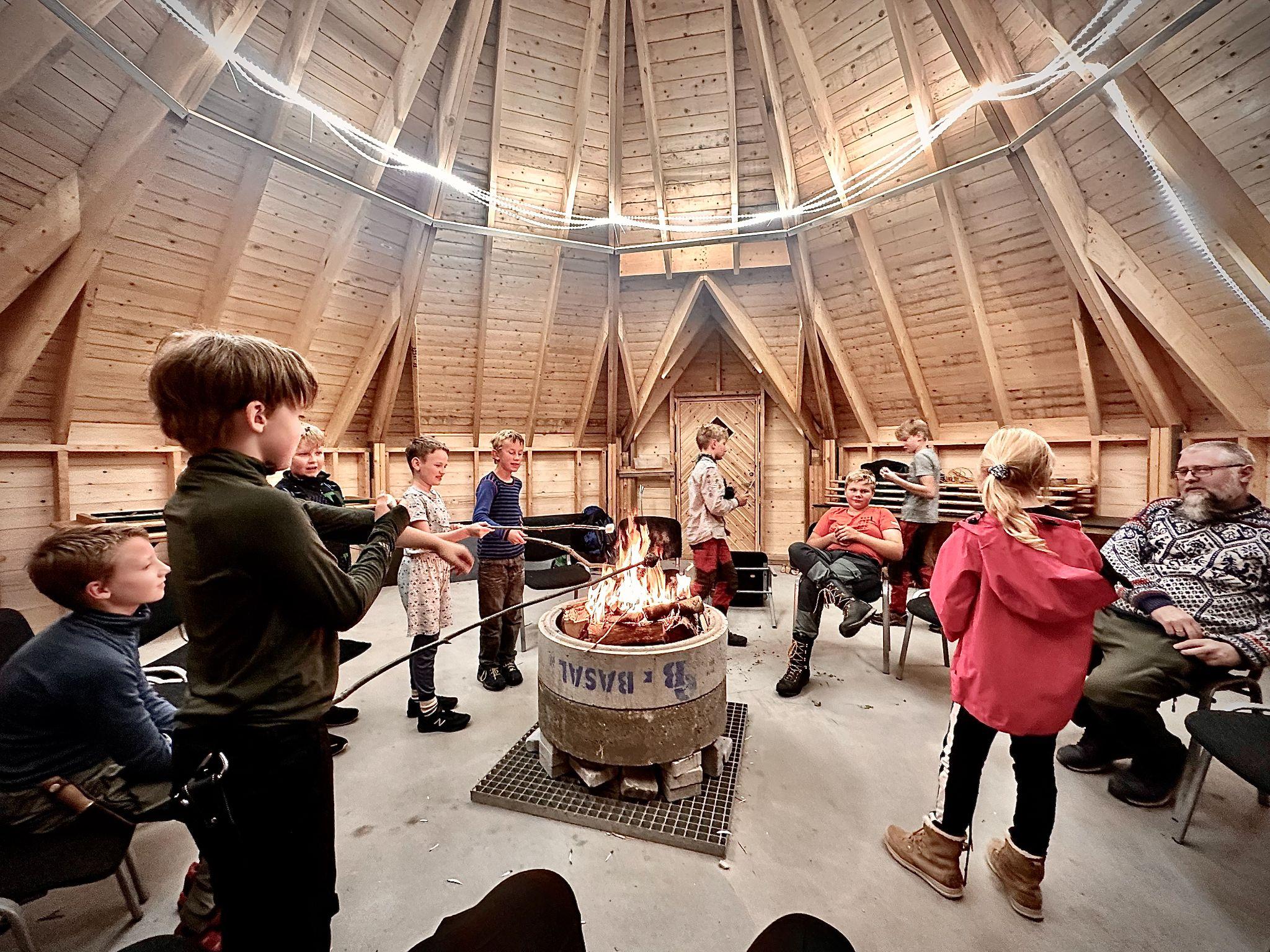 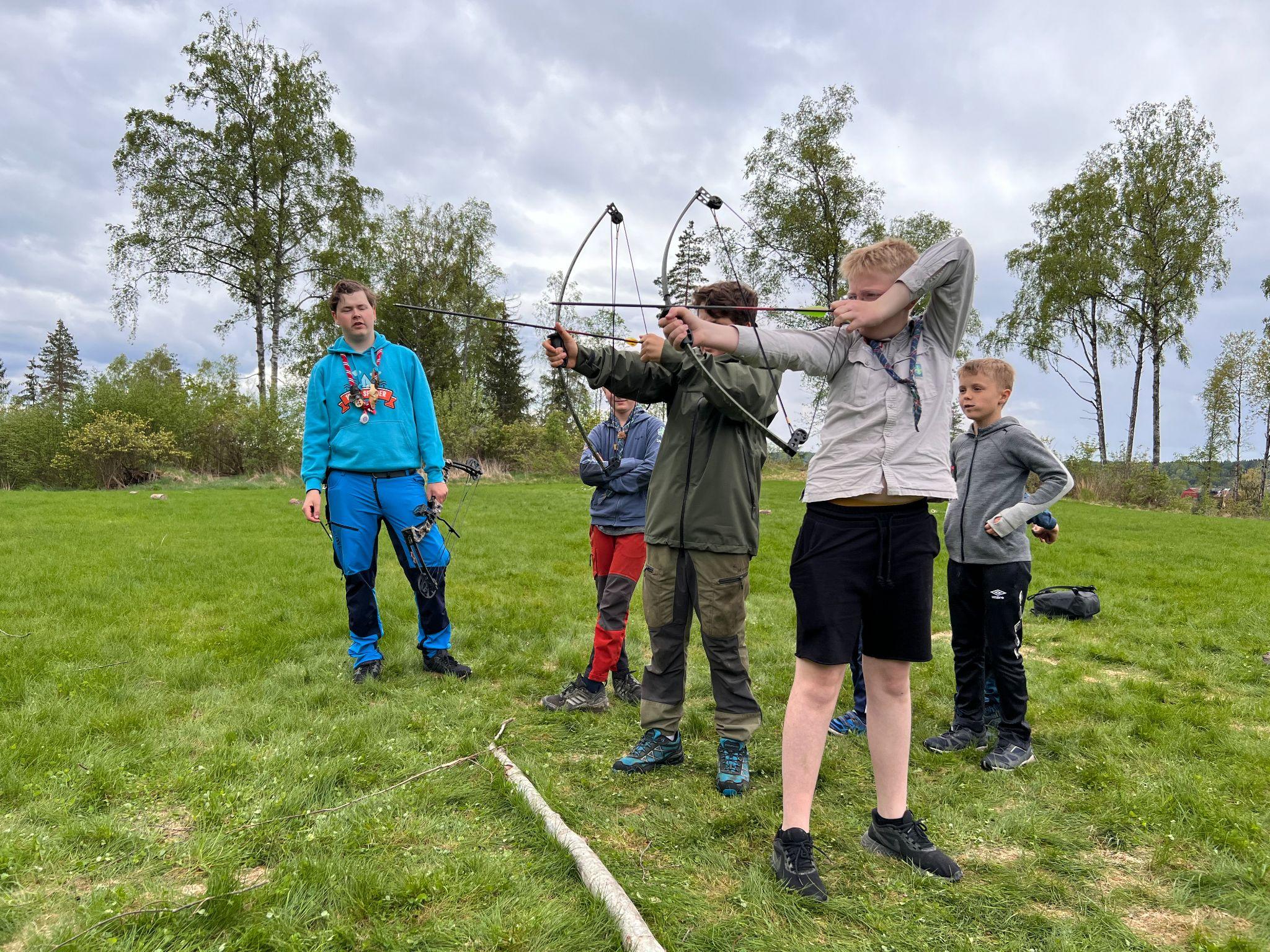 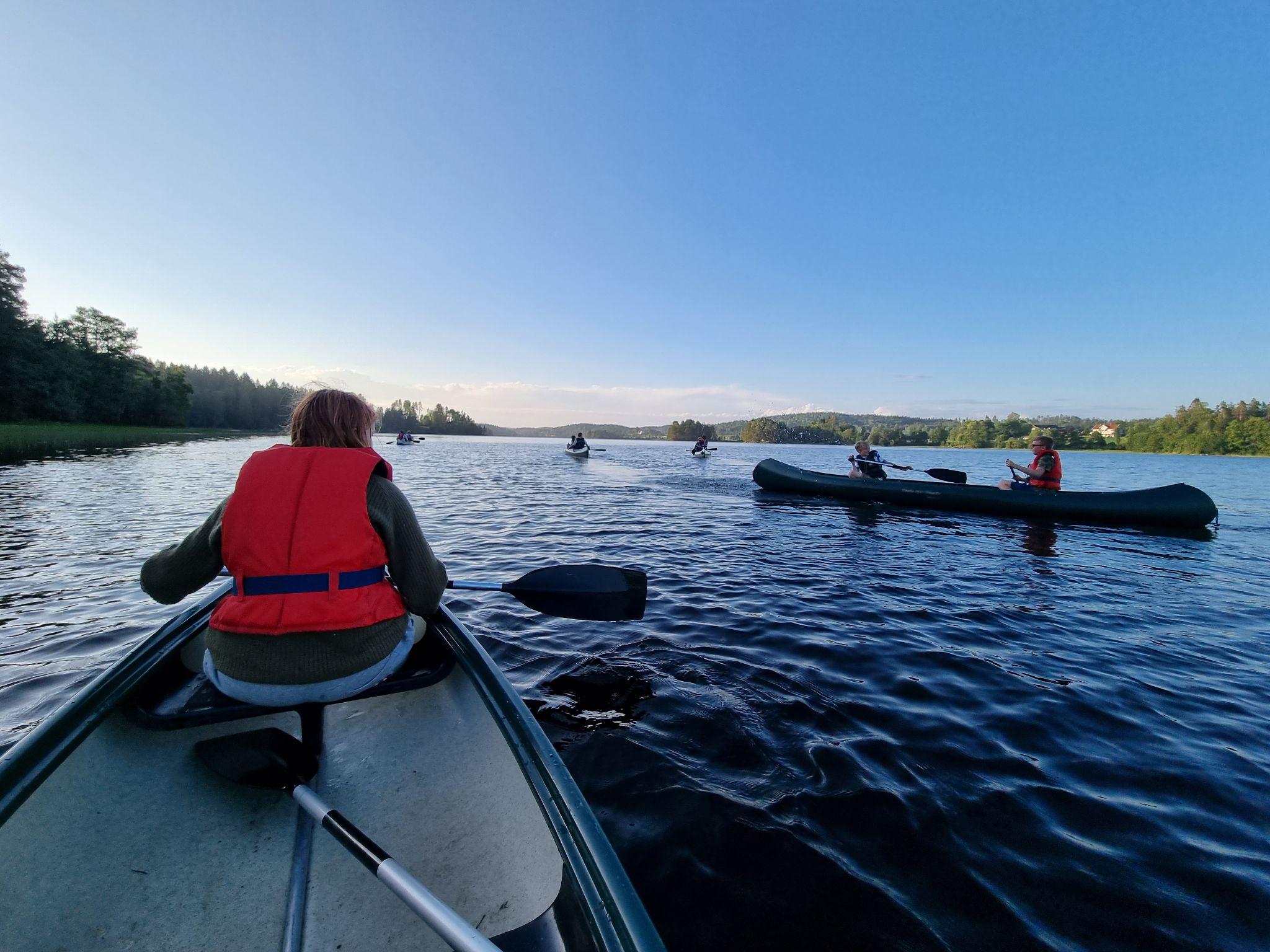 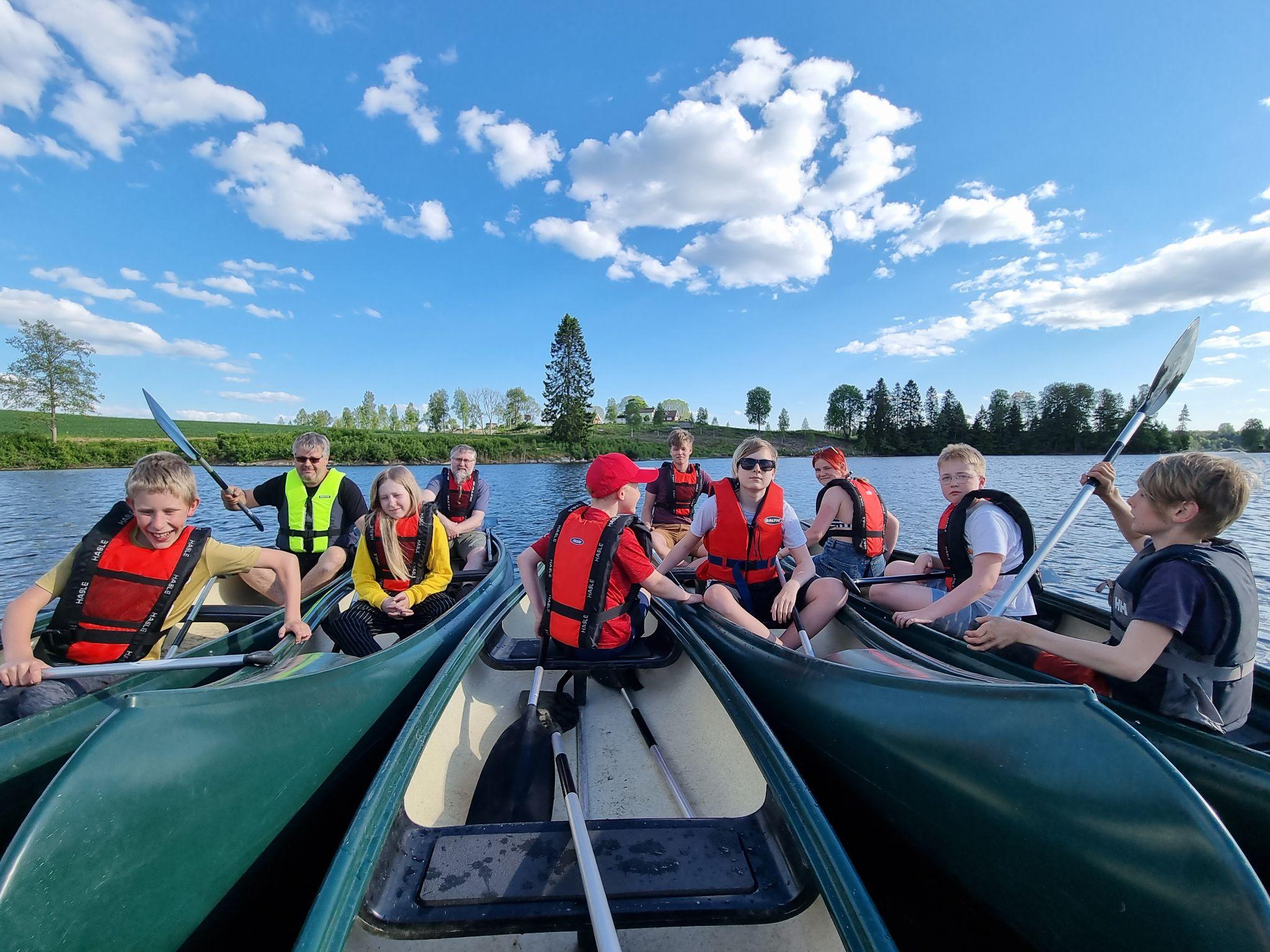 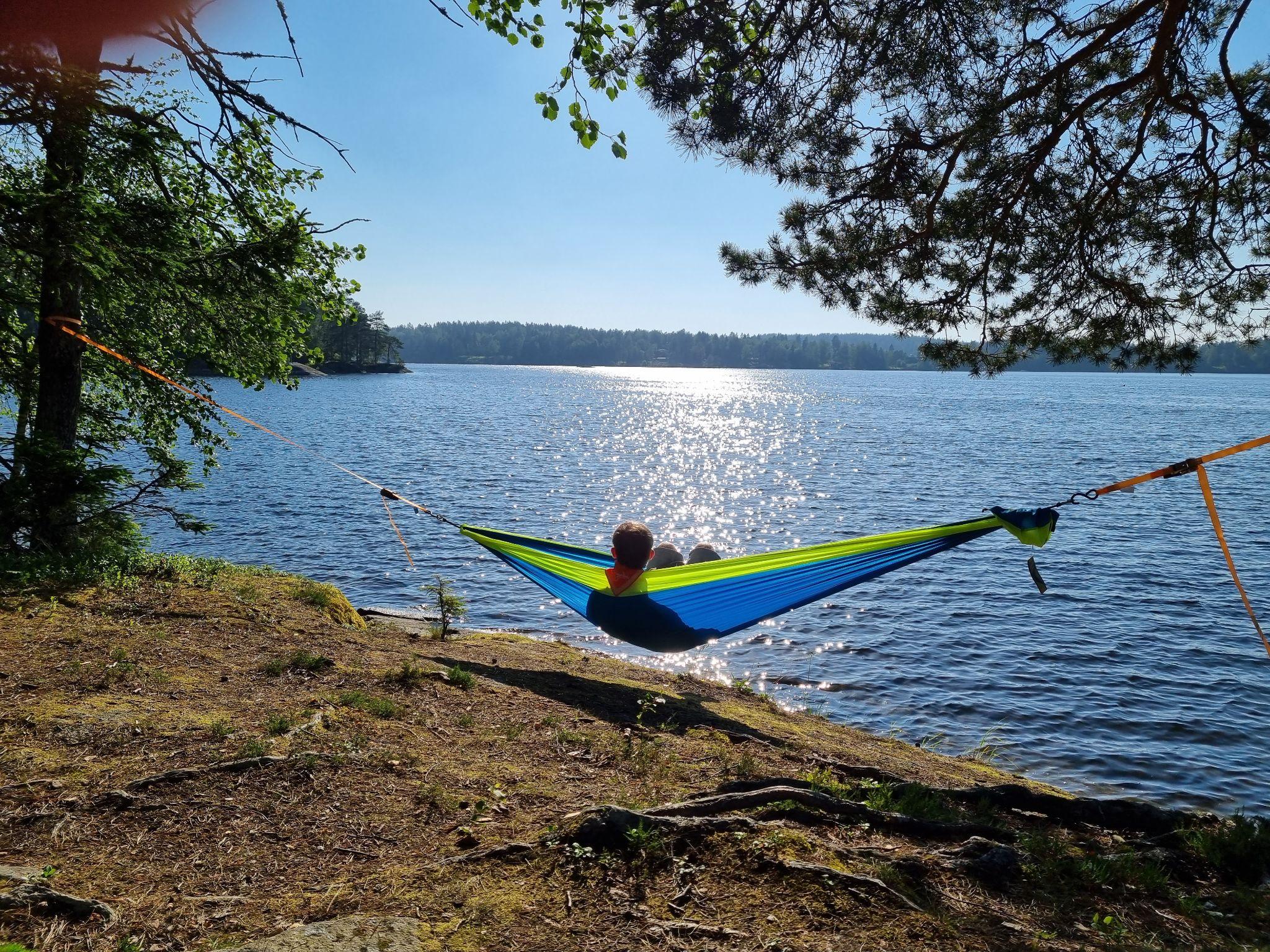